Accel Precalculus
Unit 8: Extended Trigonometry
     Lesson 4: Polar Coordinates (Part 2)
EQ: How do you convert from polar coordinates to rectangular coordinates and vice-versa?
PART II
Polar Coordinates
Rectangular Coordinates
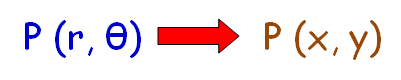 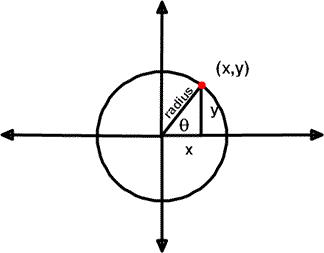 Right Triangle Trig
Recall:
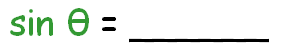 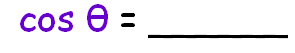 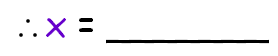 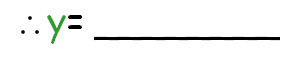 Ex.  Convert polar coordinates to rectangular coordinates. [Check quadrant!]
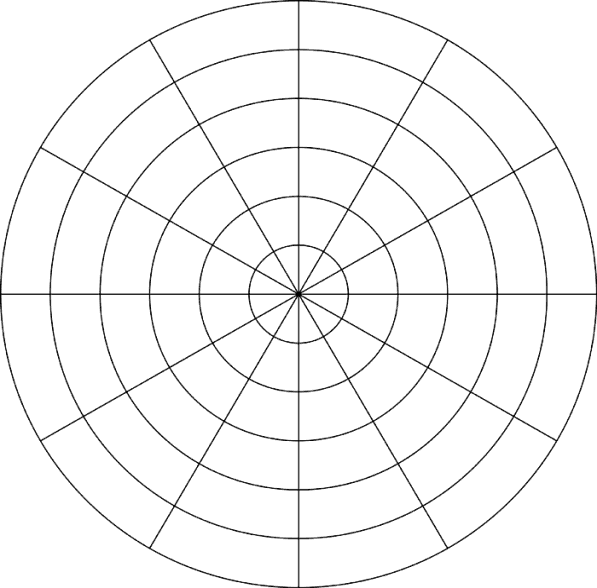 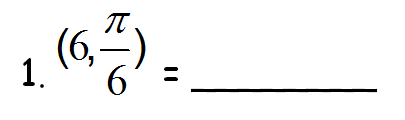 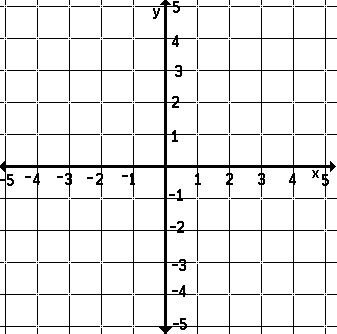 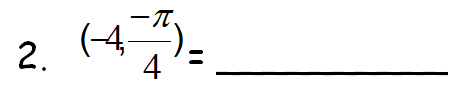 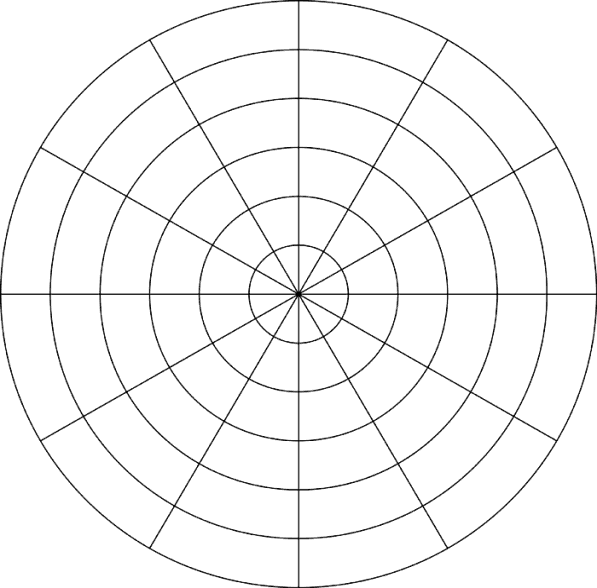 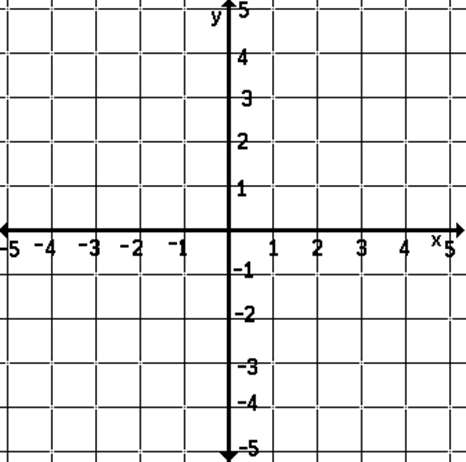 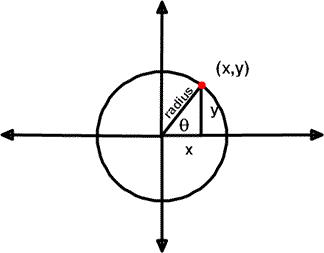 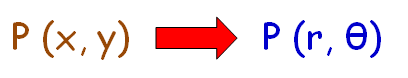 Recall (look back at right triangle):
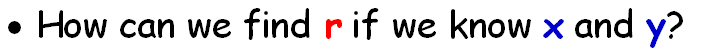 Pythagorean Theorem
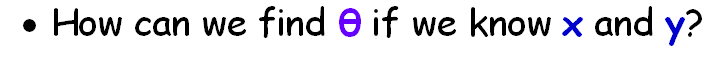 Ex.  Convert rectangular coordinates to a polar coordinates. Give four answers for each. [Check quadrant!]
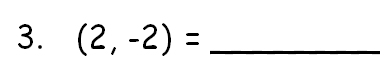 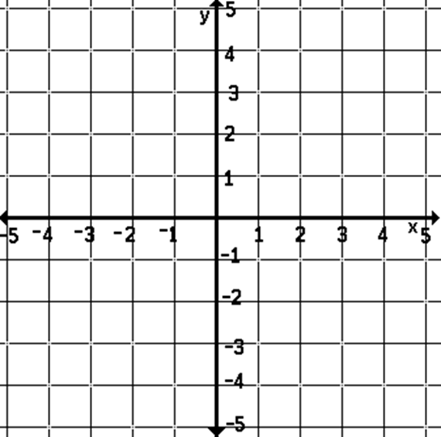 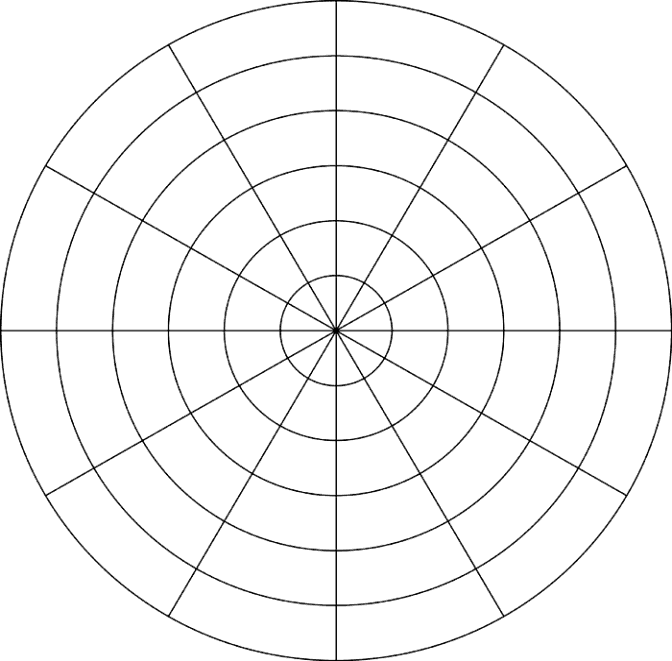 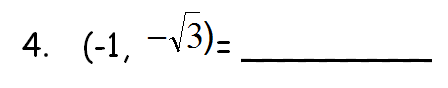 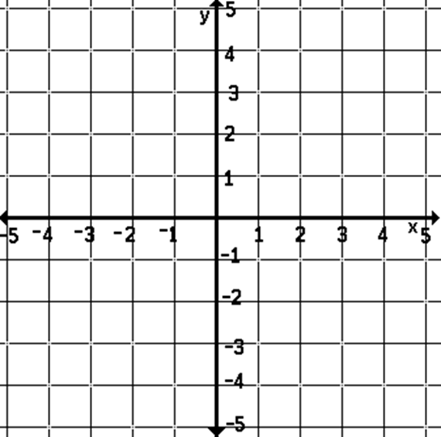 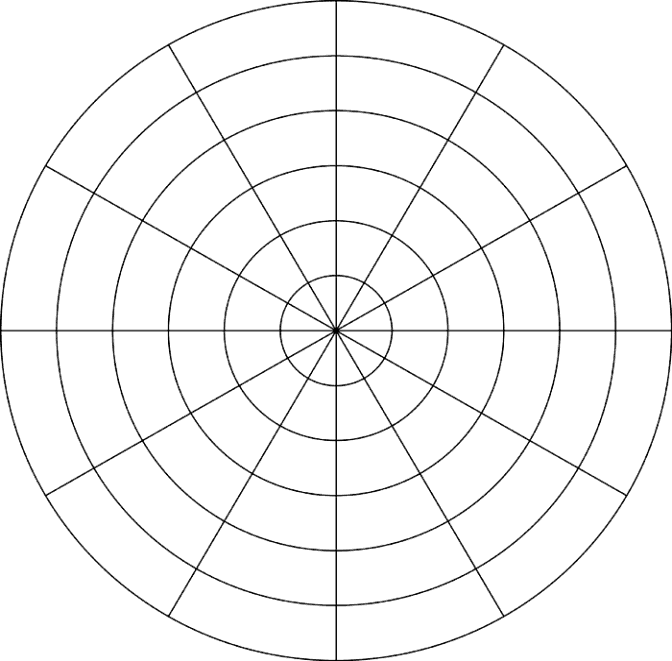 Assignment: 
PW #1  #29 – 43 odd, #45 – 55 odd (4 answers)
PW #2  Parts III & IV
PW #3
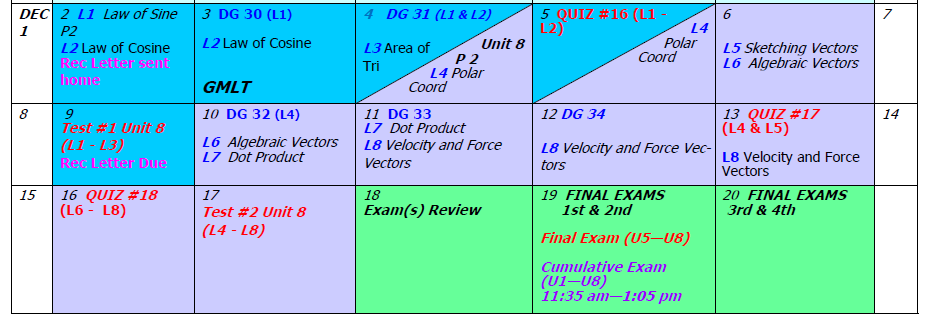